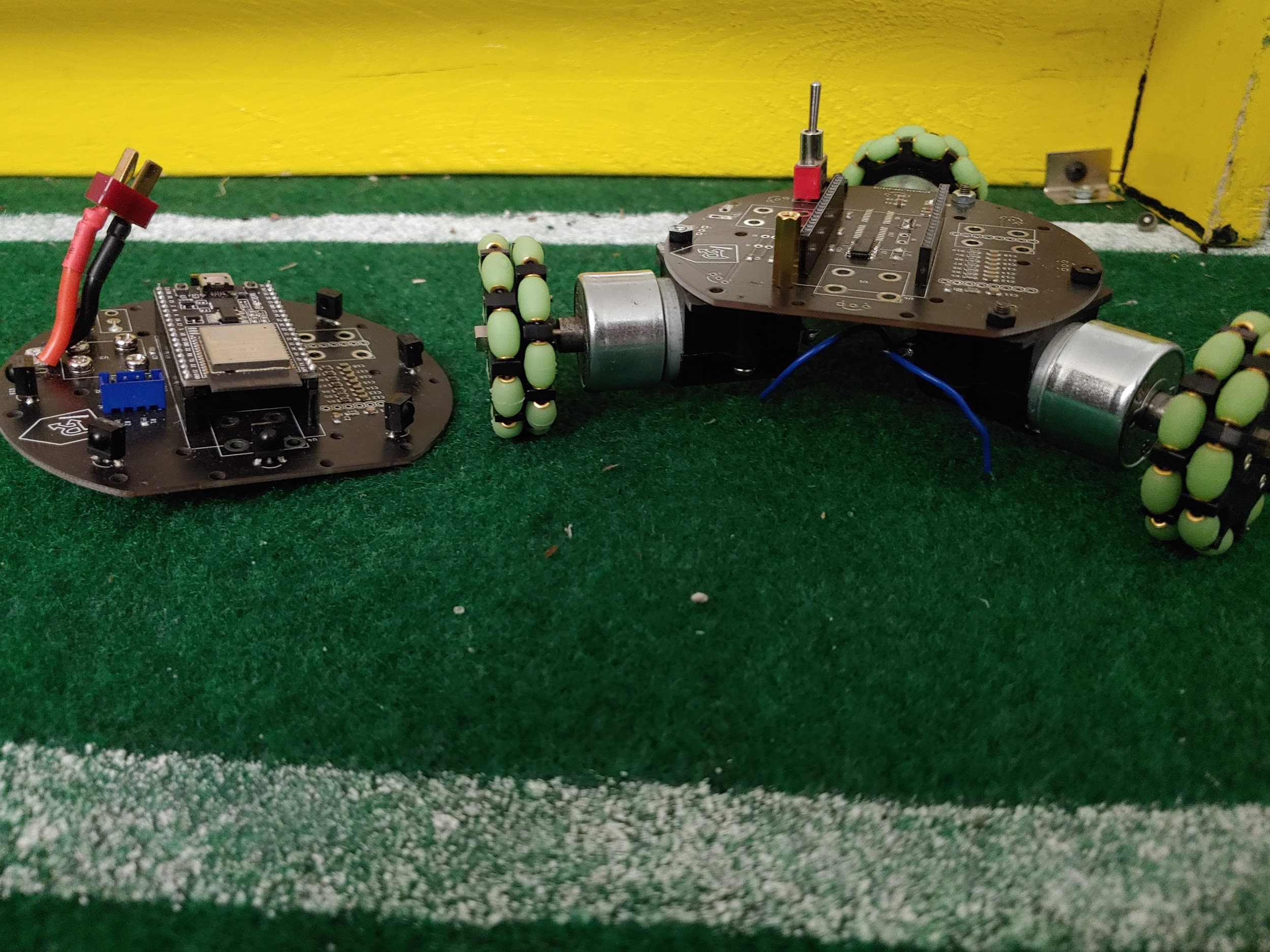 Zircon
Mark Ogata
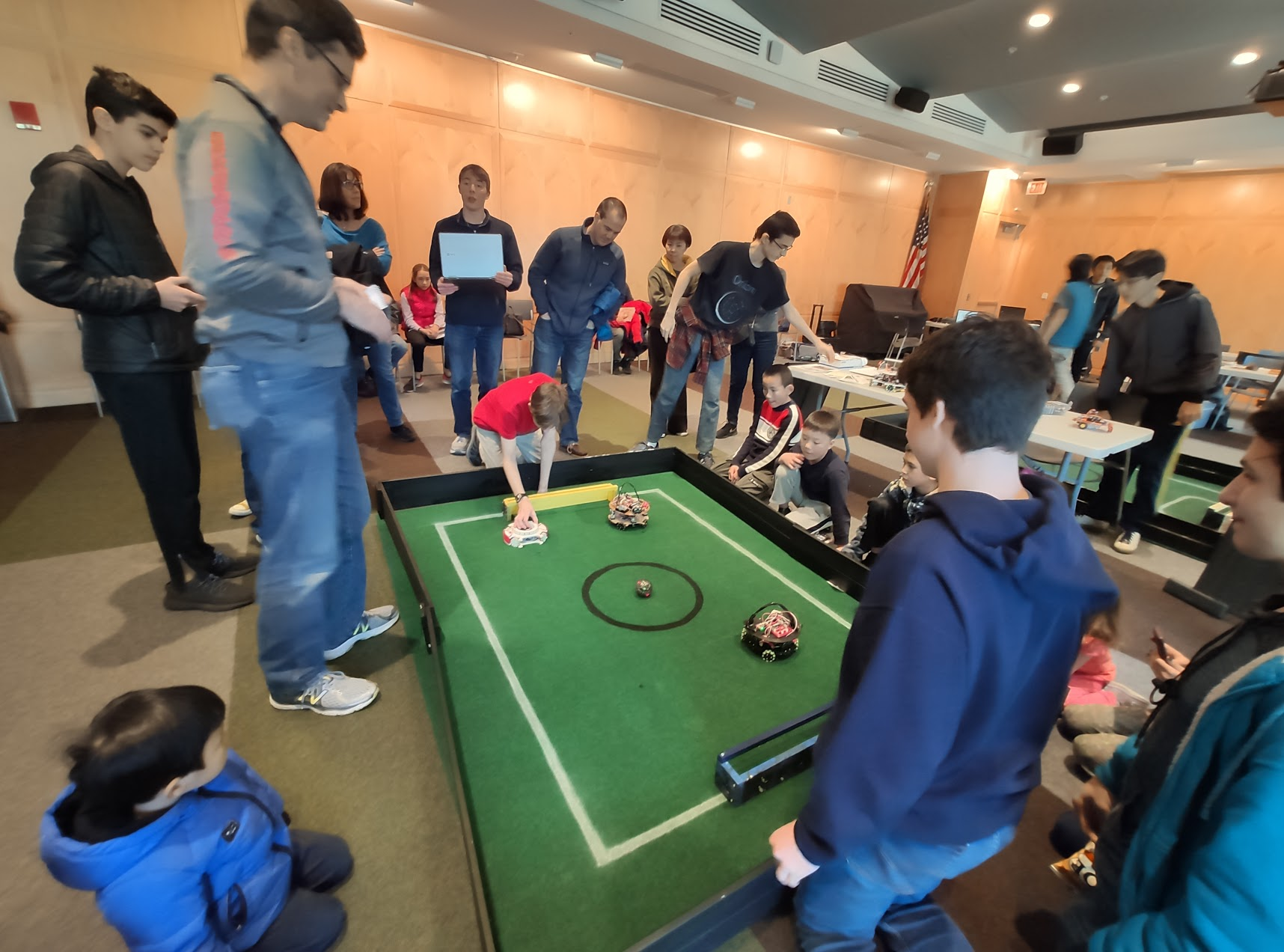 About ME
Founded PSR - 2018 
National Champions - US Rep
Electronics + PCB design - 2021
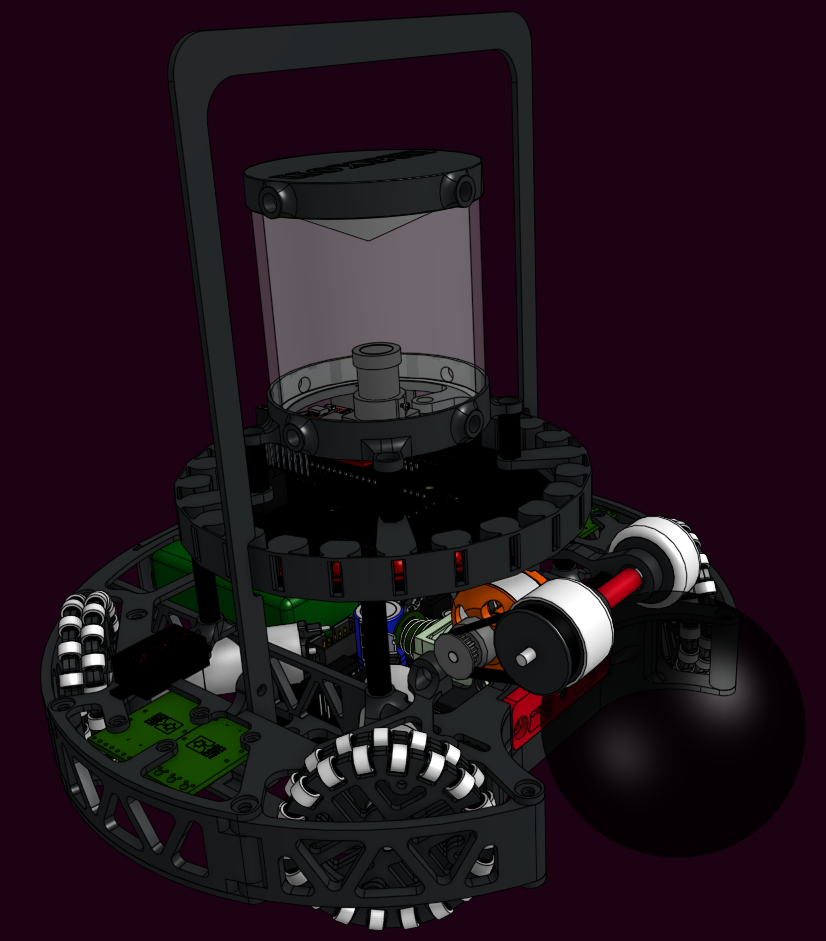 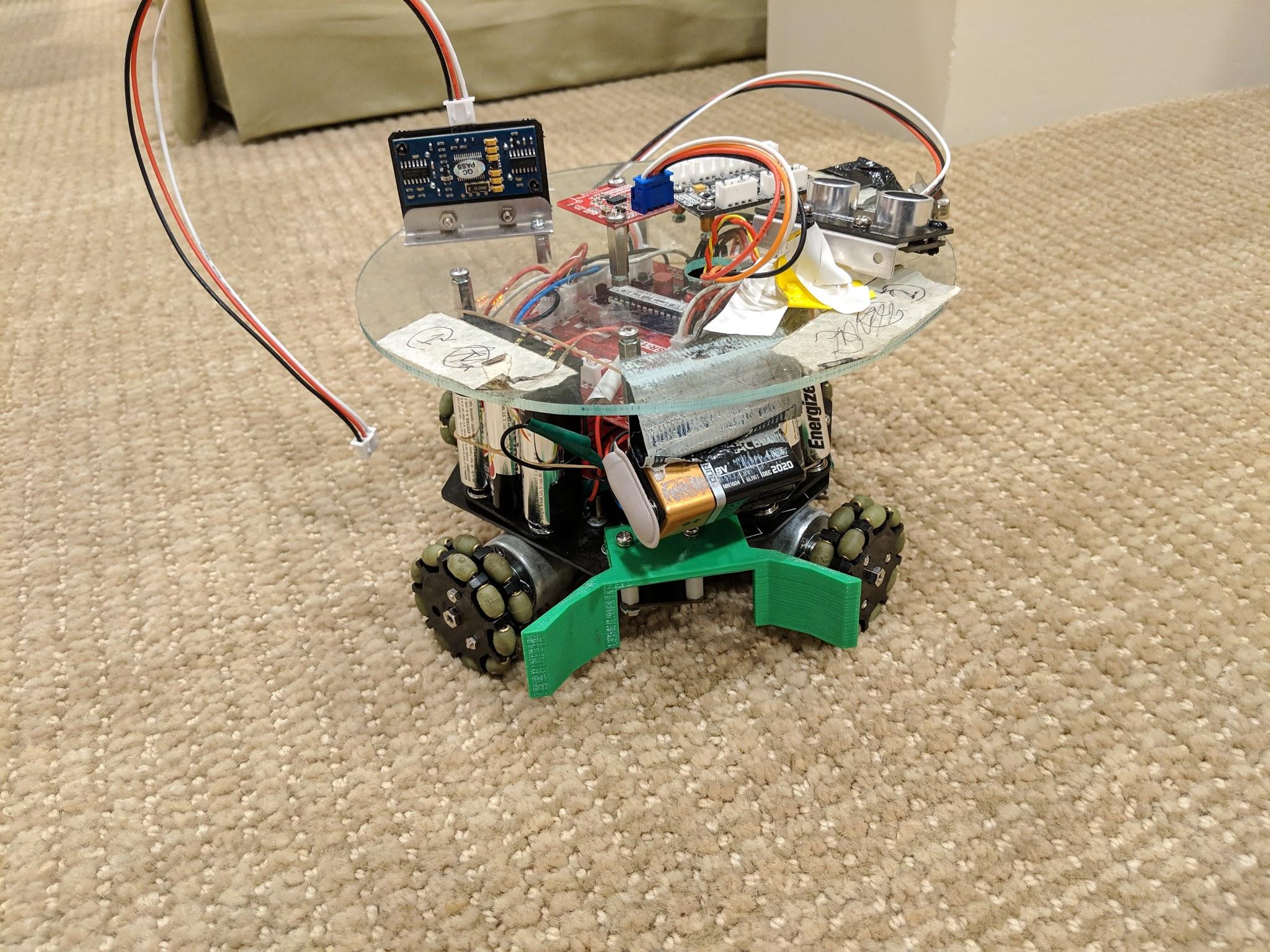 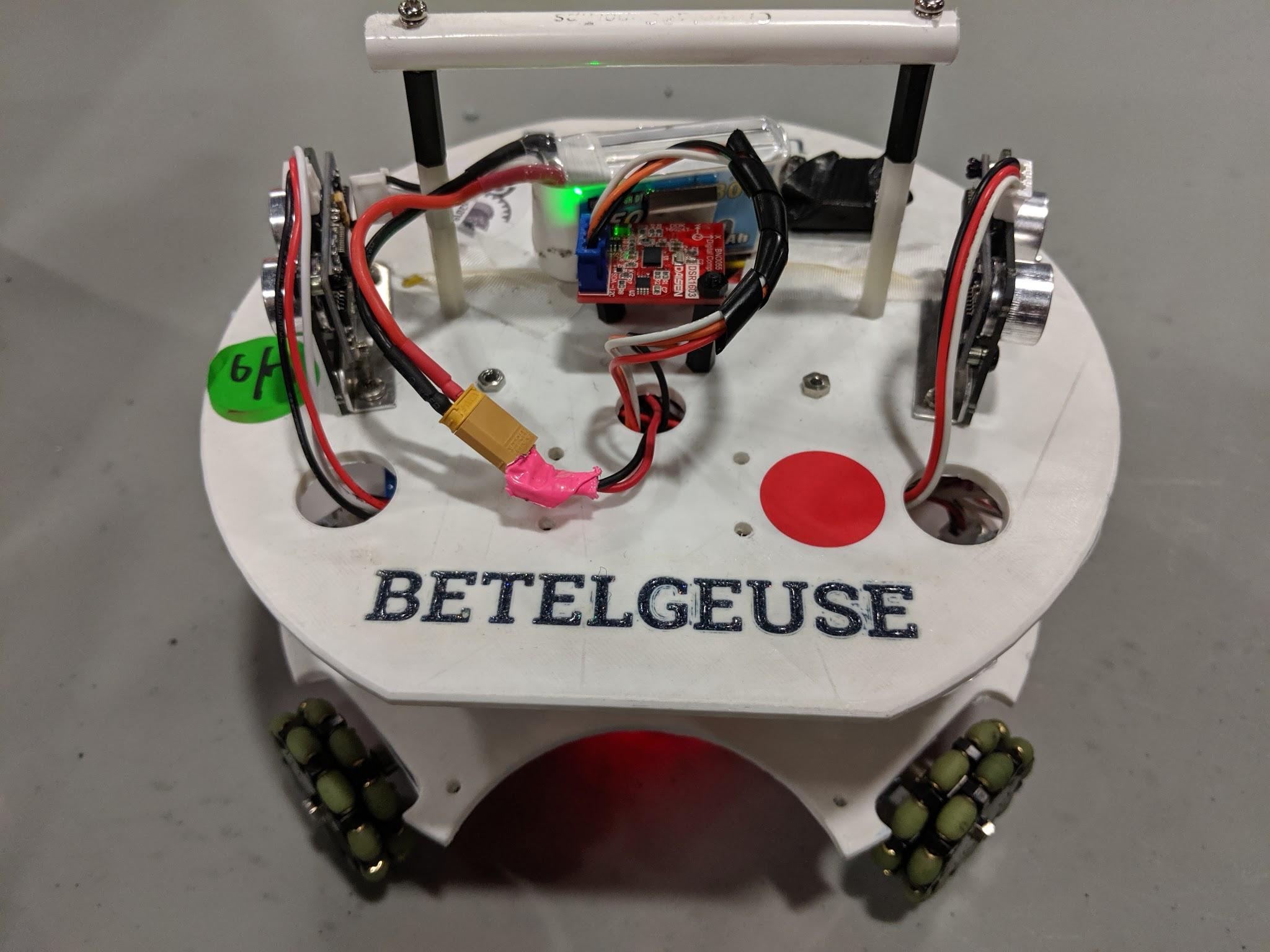 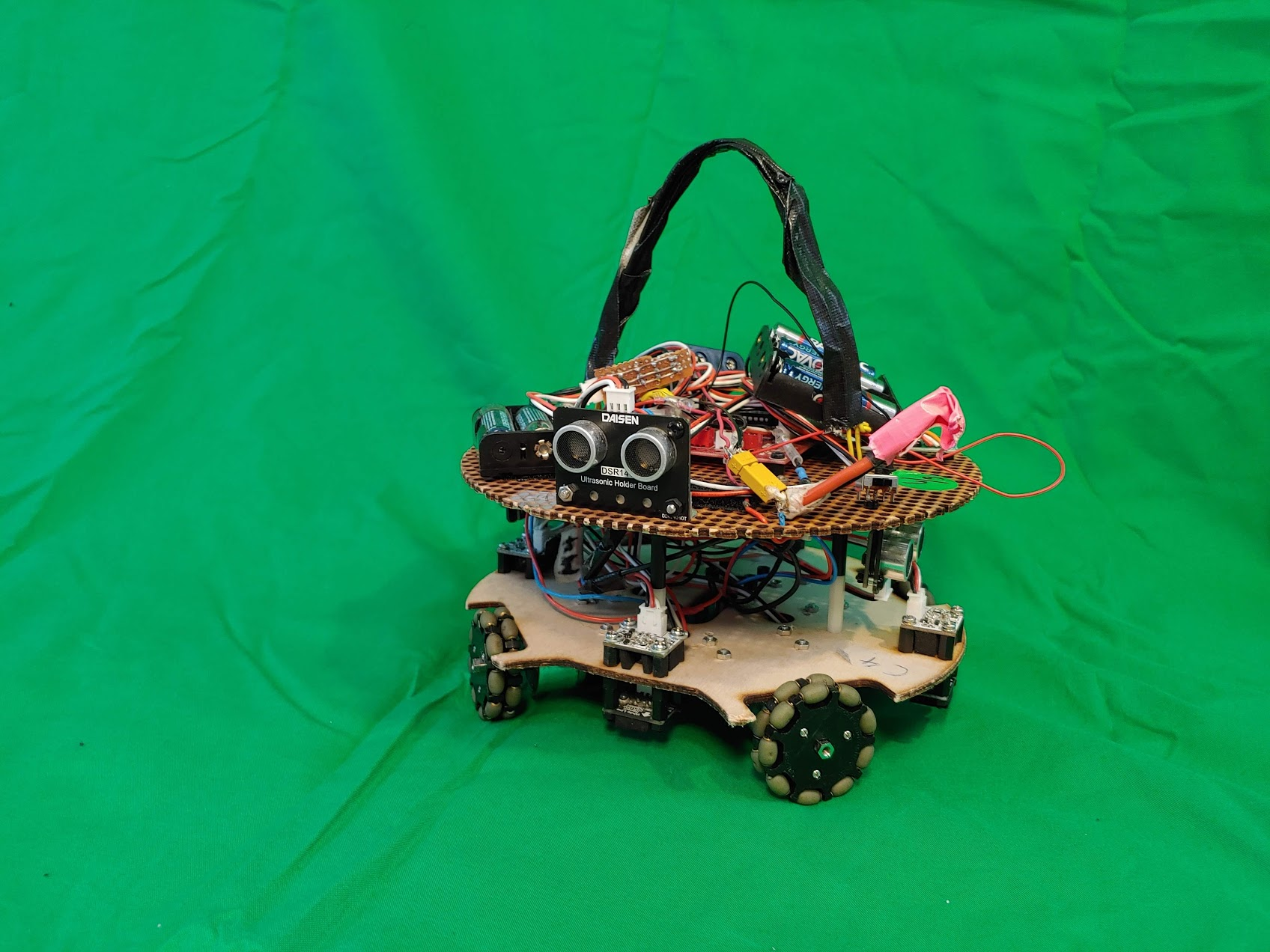 RoboCupjunior
2 vs 2
IR Ball
Lightweight
1100 grams
12V
22cm
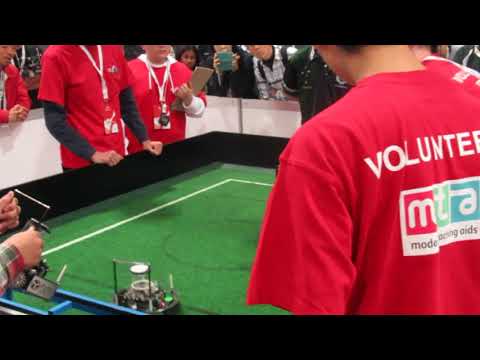 How does it compare?
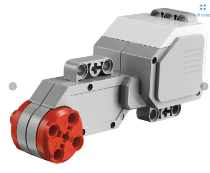 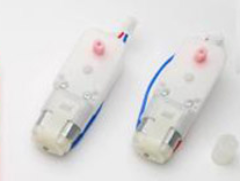 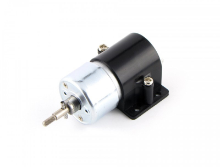 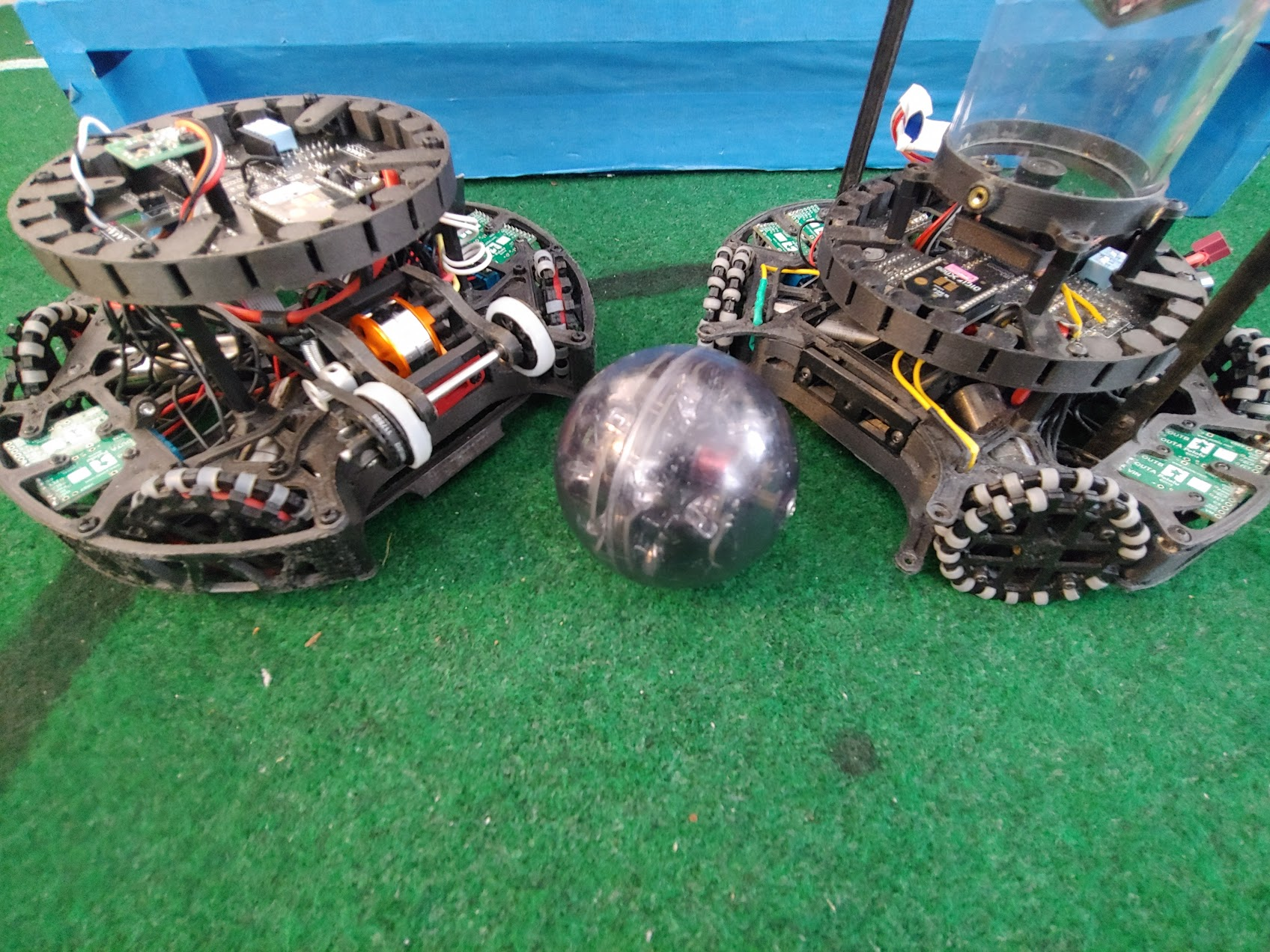 Solves
Money problem
Hardware first
Big commitment
Delayed Testing
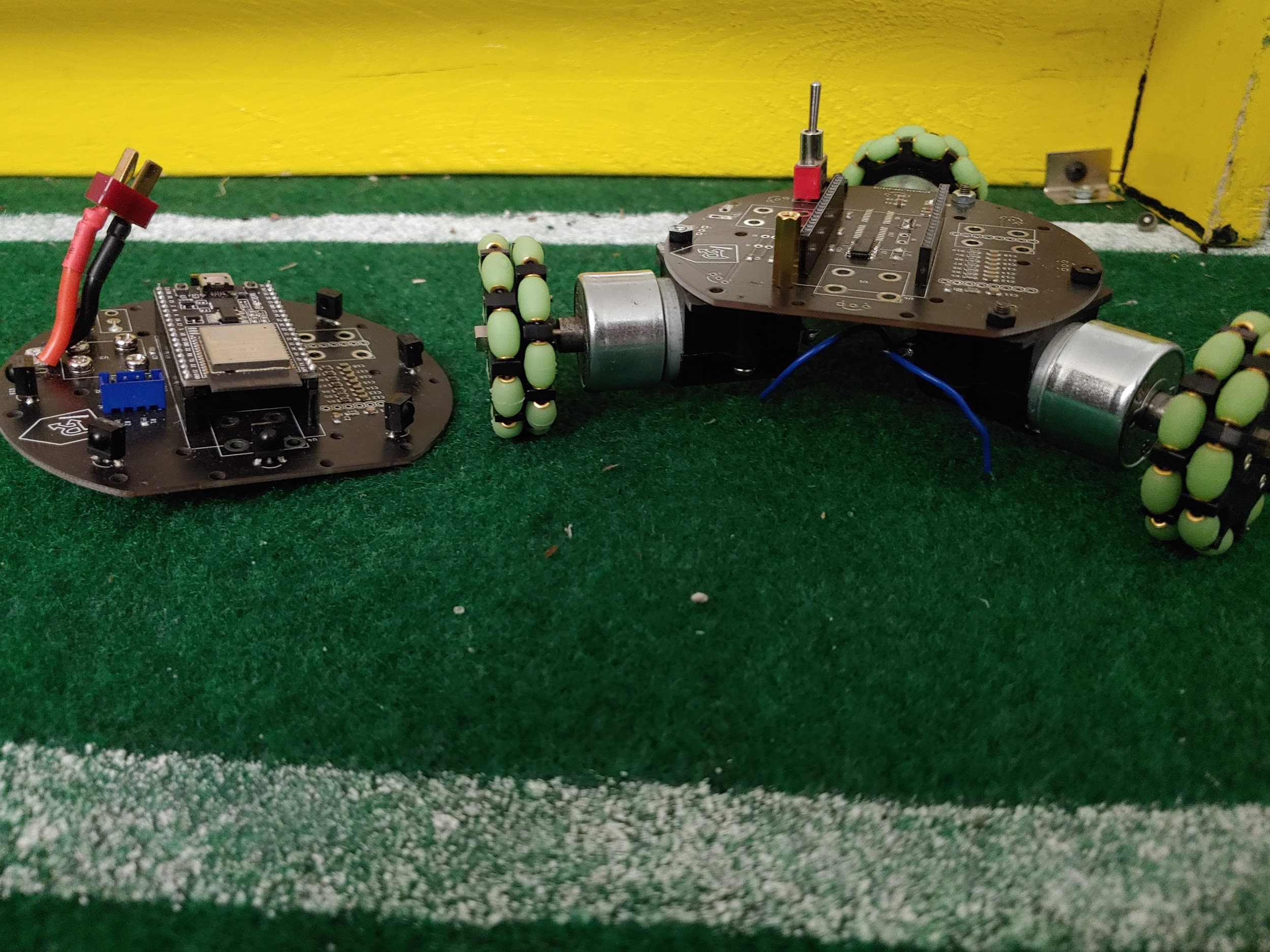 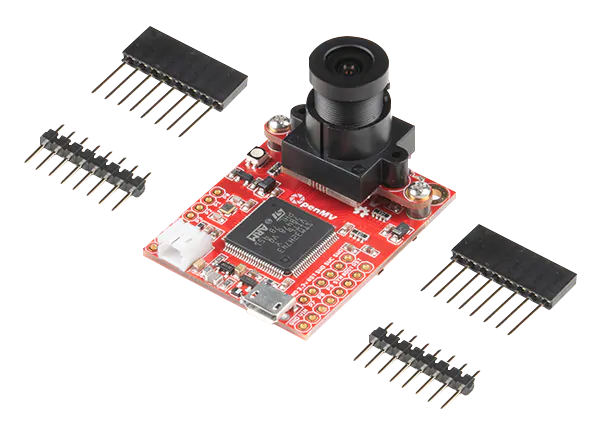 Future plans
Vision extension
Plug and screw
In-house wheels
-50% cost
Website/Documentation
Videos
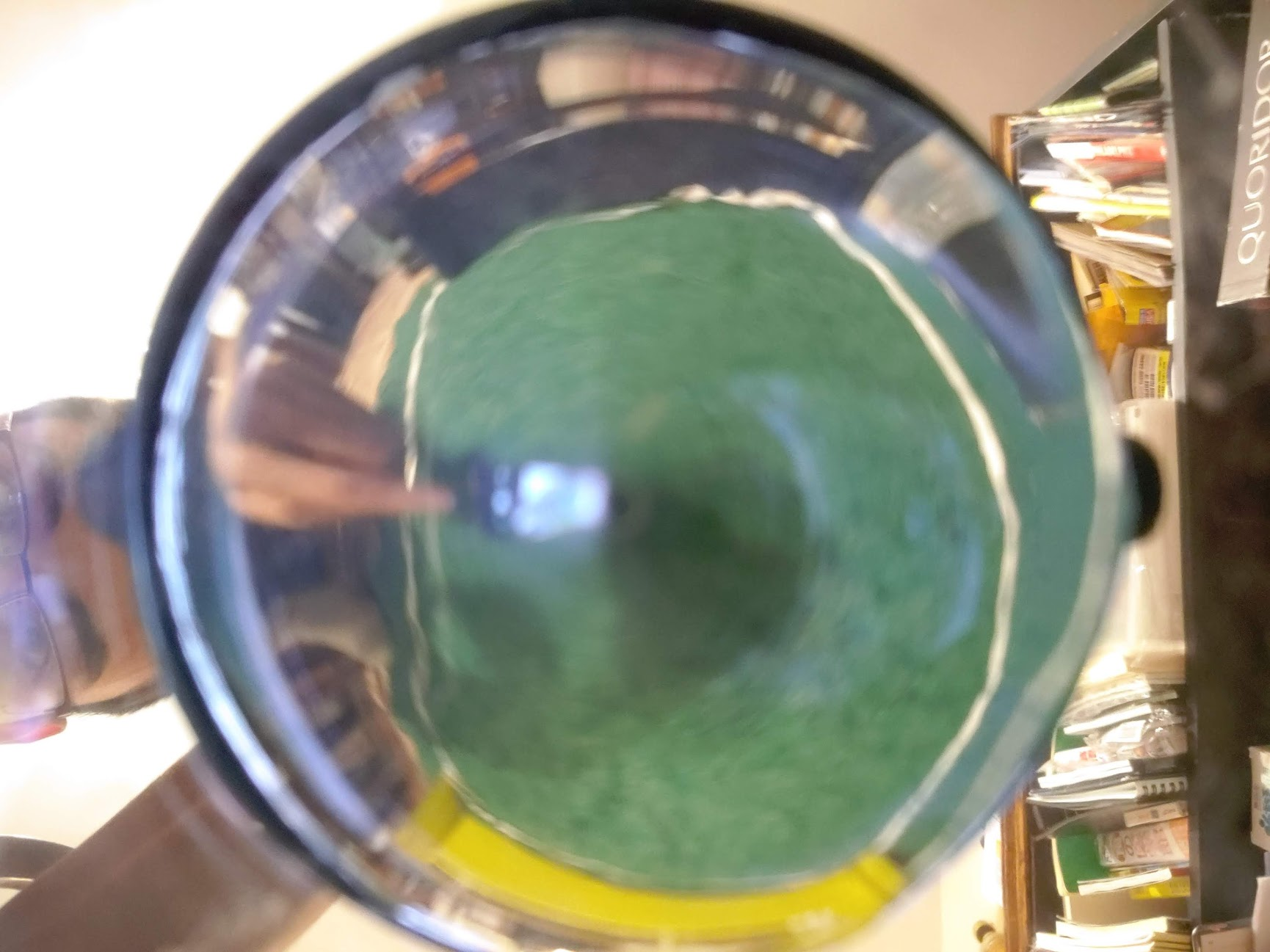 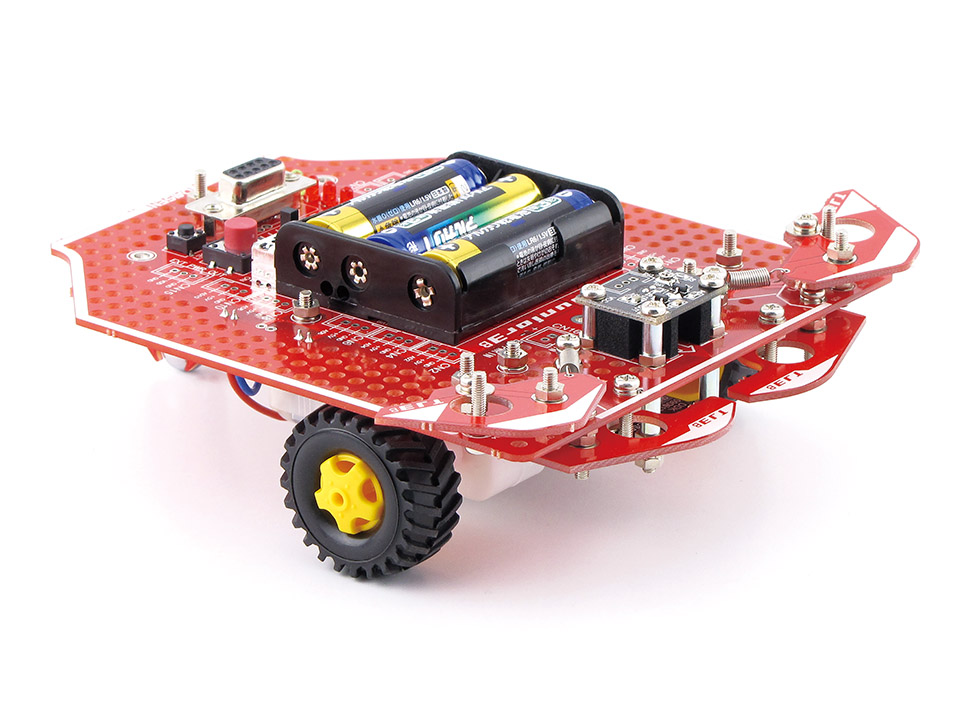 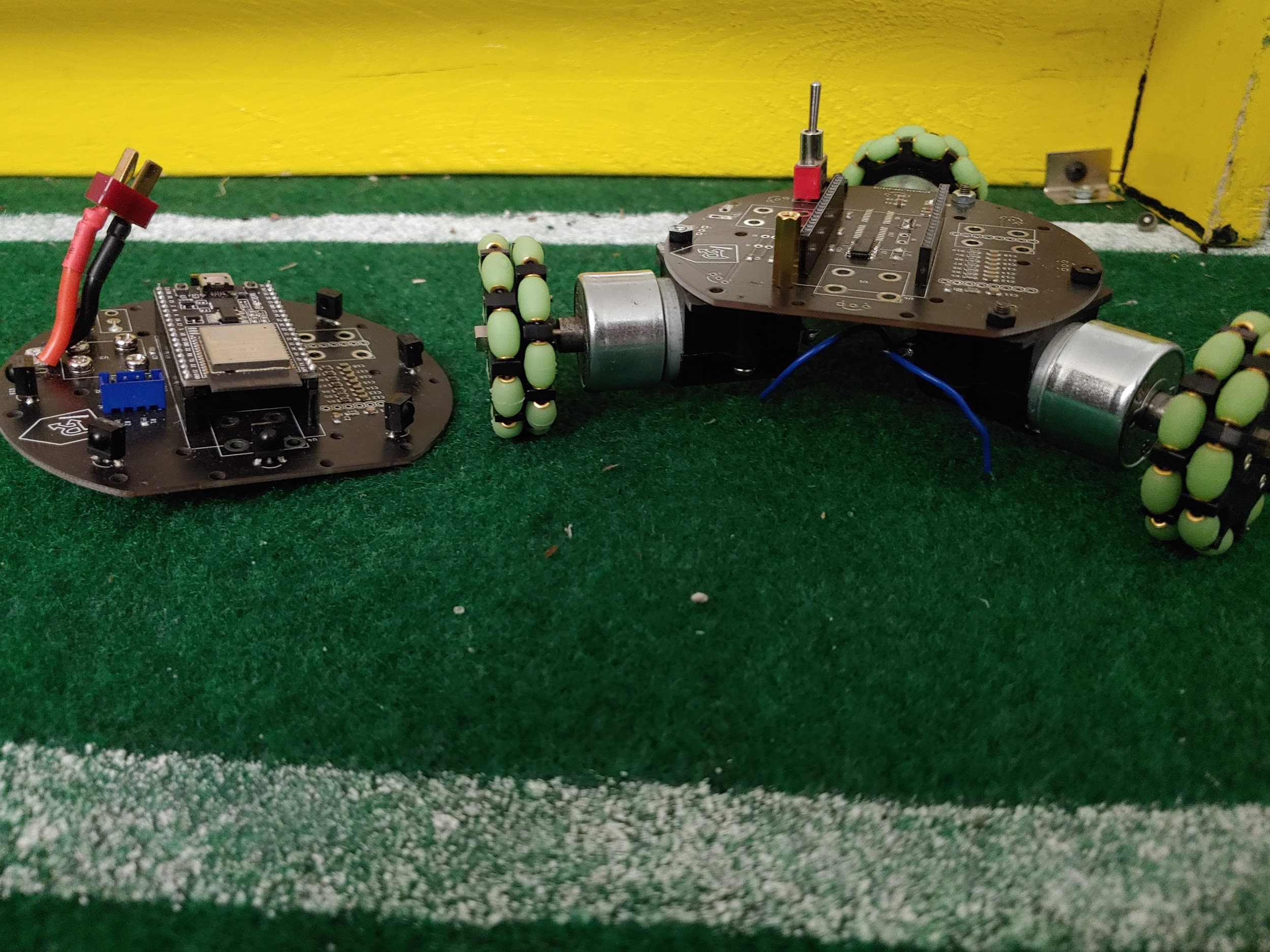 Questions?
About 50% max speed https://photos.app.goo.gl/XDWSKgmJZmLyfp3C8
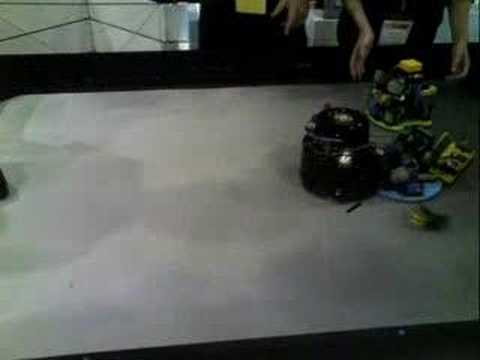 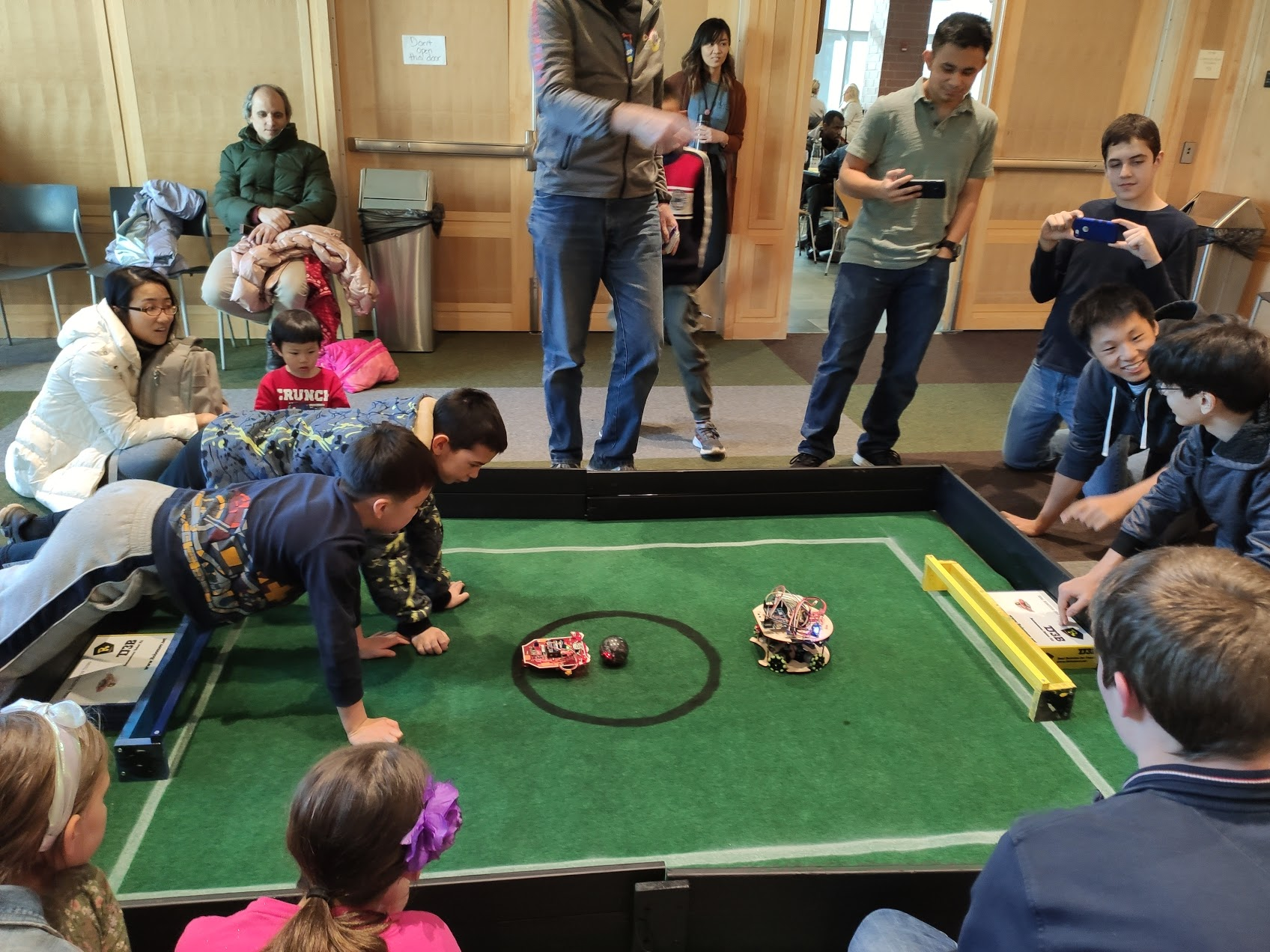